STRUKTUR DATA
Array Statis
PENGERTIAN ARRAY STATIS
Sekumpulan data yang bertipe data sama yang bisa diakses lewat indeksnya.
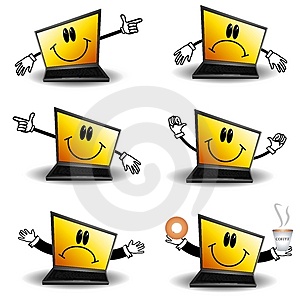 REPRESENTASI ARRAY STATIS
Array statis direpresentasikan  di memori secara kontinyu. 
Contoh: array Angka (1:5).
Angka
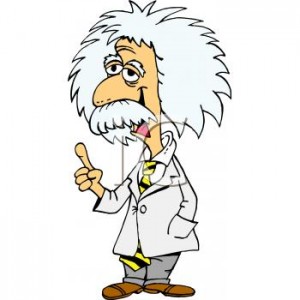 DEKLARASI UMUM (1)
Algoritma:



Contoh:
Kamus:
   nama_var_array:array[1..maks_array] of tipedata
Kamus:
   Angka : array[1..5] of integer
DEKLARASI UMUM (2)
Algoritma:




Contoh:
Kamus:
   Const
      maks_array = ...

   nama_var_array:array[1..maks_array] of tipedata
Kamus:
   Const
      Maks_Angka = 5

   Angka : array[1..maks_Angka] of integer
DEKLARASI UMUM (3)
Algoritma:
Kamus:
   Const
      maks_array = ...
   Type
      nama_type_array=array[1..maks_array] of tipedata

   nama_var_array : nama_type_array
DEKLARASI UMUM (3)
Contoh:
Kamus:
   Const
      maks_Angka = 5
   Type
      array_Angka = array[1..maks_Angka] of integer

   Angka : array_Angka
DEKLARASI ARRAY OF RECORD
Algoritma:
Kamus:
   Const
     maks_array = ...
   Type
     nama_record = record
     < field_1:tipedata_1,
	 field_2:tipedata_2,
	 ...
	 field_n:tipedata_n >
     endrecord
     nama_type_array=array[1..maks_array] of nama_record

   nama_var_array : nama_type_array
DEKLARASI ARRAY OF RECORD
Contoh:
Kamus:
   Const
      Maks_Mhs = 50
   Type
      Data_Mahasiswa = record
	  nim,nama:string,
	  nilai   :integer,
	  indeks  :char 
      endrecord
      Mahasiswa = array[1..Maks_Mhs] of Data_Mahasiswa

   Mhs : Mahasiswa
OPERASI-OPERASI (1)
Penciptaan (create) array statis
	Mempersiapkan array untuk diakses/diproses dengan asumsi elemen array diisi dengan angka 0 jika elemen arraynya berupa numerik/bilangan/angka 
     atau diisi dengan  karakter ” ”/””/’ ’ jika berupa alphanumerik.
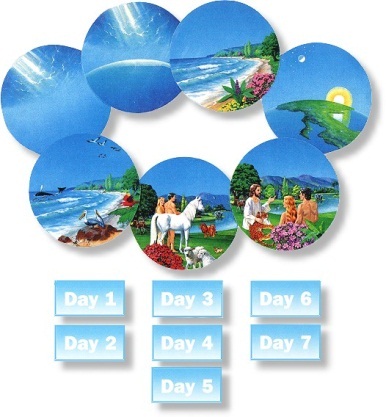 Subrutin Penciptaan
Algoritma:
Procedure create (Output nama_var_array:nama_type_array)
{I.S: elemen array diberi harga awal agar siap digunakan}
{F.S: menghasilkan array yang siap digunakan}

Kamus:
   indeks : integer

Algoritma:
   for indeks  1 to maks_array do
      nama_var_array(indeks) 0 {elemen array numerik}
   endfor
EndProcedure
OPERASI-OPERASI (2)
Traversal 
	Proses mengunjungi setiap elemen array satu persatu dari elemen pertama sampai elemen terakhir.
Contoh Operasi Traversal
Pengisian elemen array dengan data
Menampilkan elemen array
Penambahan data di array
Penyisipan data di indeks tertentu pada array
Penghapusan data di indeks tertentu pada array
Menentukan nilai maksimum dan minimum
Menghitung nilai rata-rata, dsb.
Subrutin Traversal
Procedure traversal (I/O nama_var_array:nama_type_array)
{I.S: data array dan maksimum array sudah terdefinisi}
{F.S: menghasilkan array yang sudah diproses}
Kamus:
   indeks : integer
Algoritma:
   Inisialisasi   {pemberian harga awal terhadap sebuah variabel}
   for indeks    1  to   maks_array  do
      proses
   endfor
   Terminasi  {penutupan yang harus dilakukan setelah proses selesai}
EndProcedure
Contoh Pengisian Array
0
0
0
0
0
Angka
8
6
1
5
4
1
2
3
4
5
Contoh Subrutin Traversal
Procedure Isi_Angka (I/O Angka : array_Angka)
{I.S: array angka (1:5)sudah terdefinisi}
{F.S: menghasilkan array angka (1:5) yang sudah dimasukan oleh user}

Kamus:
   i : integer

Algoritma:

   for i    1  to   maks_Angka  do
      Input(Angka(i))
   endfor

EndProcedure
OPERASI ARRAY STATIS (3)
Pencarian (searching) array 
Proses menemukan suatu data yang terdapat dalam suatu array. Proses ini menghasilkan nilai benar atau salah.
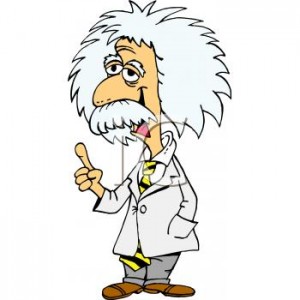 Metode Pencarian (1)
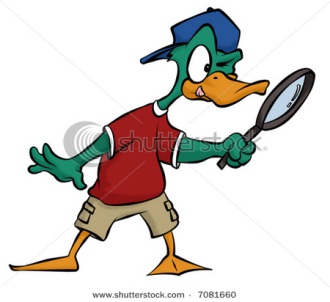 Sequential / Linear Search
Binary Search
Metode Pencarian (2)
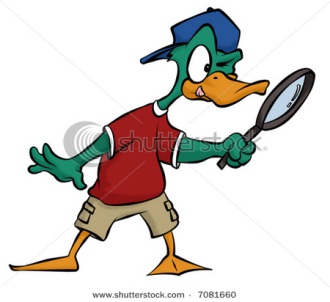 Sequential / Linear Search:
Tanpa Boolean
Tanpa Sentinel 
Dengan Sentinel

Dengan Boolean
SEQUENTIAL SEARCH (1)
Tanpa boolean tanpa sentinel:
Tidak menggunakan variabel boolean

Tidak mempunyai tambahan elemen di akhir array.
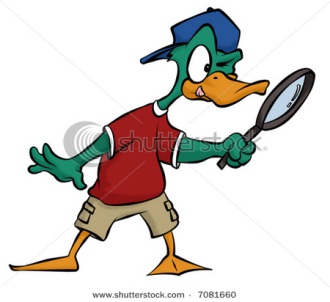 SEQUENTIAL SEARCH (2)
Tanpa boolean dengan sentinel:
Tidak menggunakan variabel boolean

Mempunyai tambahan elemen di akhir array untuk menyimpan data cari apabila data cari tidak ditemukan
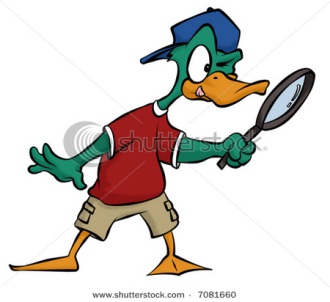 SEQUENTIAL SEARCH (3)
Dengan boolean:
Menggunakan variabel boolean

Menghasilkan nilai TRUE atau FALSE di akhir pencarian
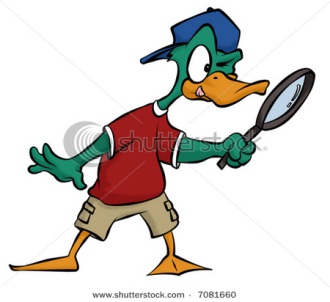 BINARY SEARCH (1)
Data harus terurut, baik secara ascending atau descending
Mekanismenya adalah dengan cara membagi larik menjadi dua bagian yaitu bagian kiri (indeks terkecil/Ia) sampai ke indeks tengah dan bagian kanan mulai dari indeks tengah sampai indeks terbesar (Ib)
 Indeks tengah (k) : (Ia+Ib) div 2 (posisi tengah larik)
BINARY SEARCH (2)
Jika data yang dicari lebih kecil dari data di posisi tengah, maka pencarian dilanjutkan ke bagian kiri

Jika data yang dicari lebih besar dari data di posisi tengah, maka pencarian dilanjutkan ke bagian kanan
KASUS BINARY SEARCH (1)
Data yang dicari = 7
Banyak data = 5
Angka



Angka
k
Ib
Ia
Bag. Kiri
Bag. Kanan
Ia
Ib
k
Bag. Kiri
Bag. Kanan
KASUS BINARY SEARCH (2)
Angka




Angka
Ia
Ib
k
Bag. Kiri
Bag. Kanan
Angka 7 ditemukan pada indeks ke-2
Ib
Ia
k
OPERASI ARRAY STATIS (4)
Pengurutan (Sorting)
Bubble Sort
Selection Sort
Insertion Sort
Radix Sort 
Merge Sort
Quick Sort
TUGAS
BUBBLE SORT
Proses menyusun data acak dengan cara menggelembungkan data yang kecil. 
Jika akan disusun secara ascending, maka penggelembungan dilakukan dari kanan ke kiri (bawah ke atas). 
Tapi jika akan disusun secara descending, maka penggelembungan dilakukan dari kiri ke kanan (atas ke bawah)
CONTOH BUBBLE SORT ASC
SELECTION SORT (1)
Proses menyusun data acak dengan cara menyeleksi atau menentukan data terbesar atau data terkecil dari elemen array yang ditinjau.
Maximum Sort
Minimum Sort
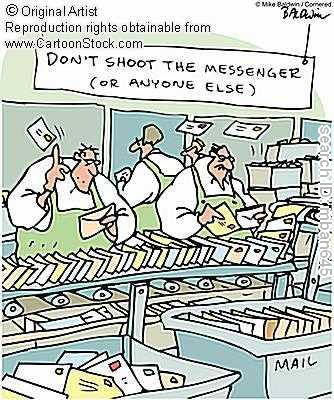 CONTOH MAXIMUM SORT ASC
SELECTION SORT (2)
SILAKAN DICOBA UNTUK MAXIMUM SORT DSC, MINIMUM SORT ASC dan MINIMUM SORT DSC !!!
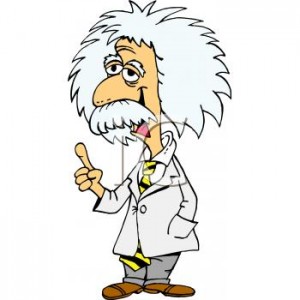 OPERASI ARRAY STATIS
Penghancuran (destroy) array 
Proses mengembalikan data array ke nilai awal
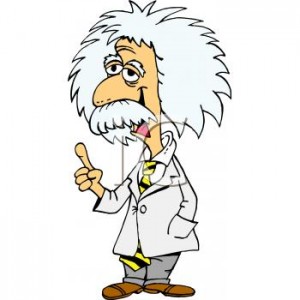 TUGAS
Kelompok Tugas:

Sequential Search Tanpa Sentinel (Insertion Sort Asc)
Sequential Search Tanpa Sentinel (Radix Sort Asc)
Sequential Search Dengan Sentinel (Merge Sort Asc)
Sequential Search Dengan Sentinel (Quick Sort Asc)
Sequential Search Dengan Boolean (Insertion Sort Dsc)
Sequential Search Dengan Boolean (Radix Sort Dsc)
Binary Search (Merge Sort Dsc)
Binary Search (Quick Sort Dsc)

Catatan:
Kasus yang diambil setiap kelompok harus berbeda
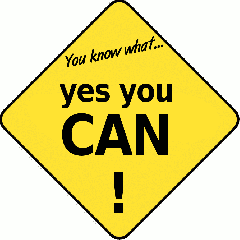 TUGAS
Buatlah Makalah per kelompok dengan isi sebagai berikut:
Kasus (Asumsi + Batasan)
Teori dari Metode Sorting yang digunakan
Algoritma dari kasus yang harus diselesaikan
Listing program
Layar tampilan
Kontribusi masing-masing anggota kelompok
TUGAS
Ketentuan:

Buat menjadi 8 kelompok
Tipe data yang digunakan minimal array of record dengan minimal jumlah field = 3
Gunakan modul atau subrutin berparameter (minimal 5 prosedur dan 2 fungsi)
Gunakan operasi-operasi yang telah dijelaskan mulai dari operasi penciptaan sampai operasi penghancuran
Penyelesaian kasus menggunakan menu pilihan
Cover berisi judul, Nama dan NIM, serta kelas
Contoh Cover
Tugas Struktur Data ke-1
Sequential Search Tanpa Sentinel
Dengan Insertion Sort secara Ascending

Oleh:
Kelas : StrukDat-…
Nama – NIM

{logo UNIKOM}

Program Studi Teknik Informatika
Fakultas Teknik dan Ilmu Komputer
UNIKOM
2014
MATERI AKAN DATANG
SINGLE LINKED LIST
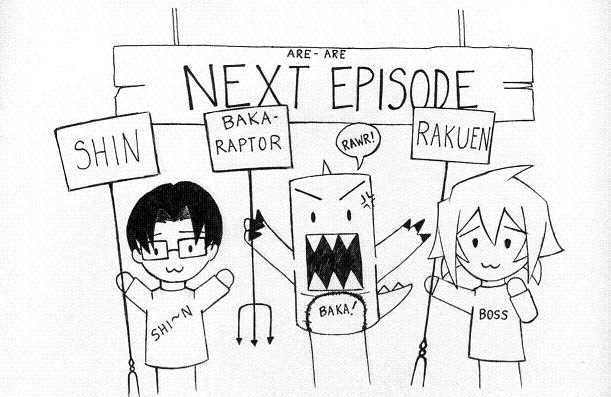 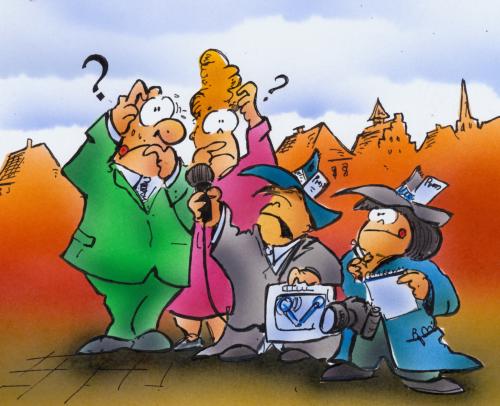